BIENVENIDO
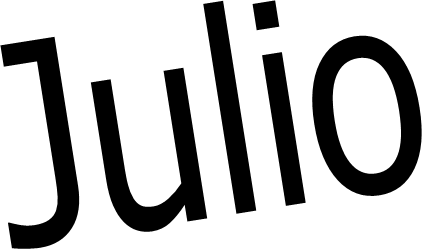